CSG2C3/ Interaksi Manusia dan Komputer (IMK)
Tim Dosen IMK
KK SIDE
Pengantar IMK dan Konsep GUI dan Web UI
1
8/24/2015
Perkenalan
Nama			: Dawam Dwi Jatmiko Suwawi 
Kode dosen		: DWM
KK				: SIDE
Ruang			: D102
Blog				: dawamdjs.staff.telkomuniversity.ac.id
Email			: dawamdjs@telkomuniversity.ac.id
CSG2C3 – Interaksi Manusia Dan Komputer
2
8/24/2015
Tujuan
Setelah mengikuti mata kuliah ini mahasiswa dapat:
“Merancang antarmuka perangkat lunak yang memenuhi prinsip User Interface (UI) yang benar”
3
8/24/2015
Kontrak Belajar
Jadwal:
3 SKS: 3 jam kuliah, 1 jam responsi (4 x 50 menit per minggu)
14 minggu (28 pertemuan)
Toleransi keterlambatan 15 Menit
Penilaian:
UTS		25%
UAS		25%
Tugas besar	35%
Tugas, kuis	10%
Keaktifan		5% (>=80%)
Batas nilai akhir fleksibel (sesuai distribusi nilai tiap kelas)
Tidak ada kuis/ tugas/ tugas besar susulan/ perbaikan/ tambahan
Jika ditemukan indikasi plagiarism dalam tugas/quiz/ujian, nilai akhir MK ini adalah E
4
8/24/2015
Silabus
Pengantar IMK dan Konsep GUI dan Web UI
Metode Perancangan UI : User Center Design (UCD)
Tahapan Perancangan Antarmuka (14 Step)
Antarmuka Web dan Mobile
Antarmuka Game
5
8/24/2015
Referensi
Galitz, Wilbert O. 2007. The Essential Guide to UI Design. Third Edition.
Welie, martijn van. 2001. Task-based UI Design. SIKS Disertation Series No. 2001-6. 
Ballard, Barbara. 2007. Designing the Mobile User Experience. Little Springs Design, Inc., USA. 
Fox, Brent. 2005. Game Interface Design. Thompson Course Technology. 
Kalbach, James. 2007. Designing Web Navigation. O'Reilly. 
Cohen, Michael H., et al. 2004. Voice UI Design. Addison Wesley. 
Coninx, Karin., et al. 2006. Task Models and Diagrams for UI Design. Springer.
Jenny Preece, Yvonne Rogers, Helen Sharp. 2002. Interaction Design_beyond Human-Computer –Interaction, J. Wiley & Sons 
Valverde R, 2011. Principles Of Human Computer Interaction, Lambert Academic Publishing.
Heim, S. 2007, The Resonant Interface HCI Foundations for interaction design, Addison Wesley.
6
8/24/2015
Definisi IMK/HCI
Human-computer interaction is the study, planning, and design of how people and computers work together so that a person’s needs are satisfied in the most effective way (Galitz, 2007)
Human-computer interaction is a discipline concerned with the design, evaluation and implementation of interactive computing systems for human use and with the study of major phenomena surrounding them (Hewett et al, 1996)
7
8/24/2015
HCI / IMK
Pada saat melakukan design antarmuka kita perlu memperhatikan beberapa hal: 
apa keinginan dan harapan orang terhadap produk yang dibangun, 
apa batasan dan kemampuan fisik para penggunanya, 
memperhatikan user experience dari pengguna produk, Pertimbangkan apa yang menurut pengguna baik dan buruk dari antarmuka yang dirancang, dan 
Lakukan selalu test dan retest agar mendapatkan design antarmuka yang sesuai dengan kebutuhan pengguna.
Perancang juga harus memperhatikan karakteristik dan batasan teknis dari perangkat keras dan perangkat lunak komputer
8
8/24/2015
Manusia Vs Komputer
Komputer: 
tidak fleksibel / tidak mampu beradaptasi, 
input harus dalam format yang jelas & output harus didefinisikan sebelumnya, 
tidak dapat belajar, 
dapat didesain ulang
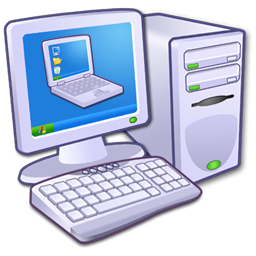 Interaksi
Manusia: 
fleksibel & mampu beradaptasi, 
dapat belajar bagaimana bekerja di lingkungan yang baru
9
8/24/2015
Paradigma Interaksi
Paradigma interaksi adalah model atau pola interaksi manusia komputer yang mencakup semua aspek interaksi, termasuk fisik, virtual, persepsi, dan kognitif (Heim 2007).
Paradigma interaksi diidentifikasikan oleh Heim(20017) :
Large Scale Computing
Personal computing
Networked computing
Mobile Computing 
Collaborative Environment 
Virtual Reality
Augmented Reality
10
8/24/2015
5 W + H
Who, what, where, why, and how
5 W + H heuristic adalah prosedur yang dapat digunakan untuk mendefinisikan dan menganalisa paradigma interaksi yang ada dan ruang serta mengeksplorasi unsur-unsur dan objek dengan yang berinteraksi pengguna.
Heuristik itu terdiri dari 3 komponen :
What/How : digunakan untuk memahami komponen antarmuka fisik dan virtual.
Where/When : Hal ini terkait dengan lingkungan fisik. terlihat perbedaan antara kantor, portabel, sistem dpt dipakai.
Who/Why : ini terlihat pada jenis tugas dan keahlian yang dibutuhkan.
Petakan 5 W + H terhadap jenis paradigma interaksi menurut Heim
11
8/24/2015
Hubungan HCI/IMK - Interaction Design
HCI/IMK merupakan disiplin ilmu yang dibutuhkan dalam merancang sebuah antarmuka sebuah produk dalam hal ini produk software
Jenny Preece, Yvonne Rogers, Helen Sharp. 2002. Interaction Design_beyond Human-Computer –Interaction, J. Wiley & Sons
12
8/24/2015
User Interface
Antarmuka/ user interface (UI) merupakan bagian dari komputer dan perangkat lunaknya yang dapat dilihat, didengar, disentuh, dan diajak bicara, baik secara langsung maupun dengan proses pemahaman tertentu.
UI yang baik adalah UI yang tidak disadari, dan UI yang memungkinkan pengguna fokus pada informasi dan task tanpa perlu mengetahui mekanisme untuk menampilkan informasi dan melakukan task tersebut.
Komponen utamanya:
Input
Output
13
8/24/2015
Pentingnya Desain UI yang Baik
Banyak sistem dengan fungsionalitas yang baik tapi tidak efisien, membingungkan, dan tidak berguna karena desain UI yang buruk
Antarmuka yang baik merupakan jendela untuk melihat kemampuan sistem serta jembatan bagi kemampuan perangkat lunak
Desain yang buruk akan membingungkan, tidak efisien, bahkan menyebabkan frustasi
14
8/24/2015
Desain UI yang Baik perlu memenuhi
Usability goals
effective to use (effectiveness)
efficient to use (efficiency)
safe to use (safety)
have good utility (utility)
easy to learn (learnability)
easy to remember how to use (memorability)
User Experience goals
Satisfying					- Enjoyable
Fun							- Entertaining
Helpful						- Motivating
Aesthetically pleasing		- Supportive of creativity
Rewarding					- Emotionally fulfilling
15
8/24/2015
Usability dan User Experience goals
Pertemuan selanjutnya setiap kelompok memberikan penjelasan dan contoh tentang setiap komponen usability dan user experience.
Sumbernya bias didapat dari buku Jenny Preece, Yvonne Rogers, Helen Sharp. 2002. Interaction Design_beyond Human-Computer –Interaction, J. Wiley & Sons dan sumber lain
Jenny Preece, Yvonne Rogers, Helen Sharp. 2002. Interaction Design_beyond Human-Computer –Interaction, J. Wiley & Sons
16
8/24/2015